Figure 1. Schematic view of the components of MonarchBase and their connections. The green arrows represent the ...
Nucleic Acids Res, Volume 41, Issue D1, 1 January 2013, Pages D758–D763, https://doi.org/10.1093/nar/gks1057
The content of this slide may be subject to copyright: please see the slide notes for details.
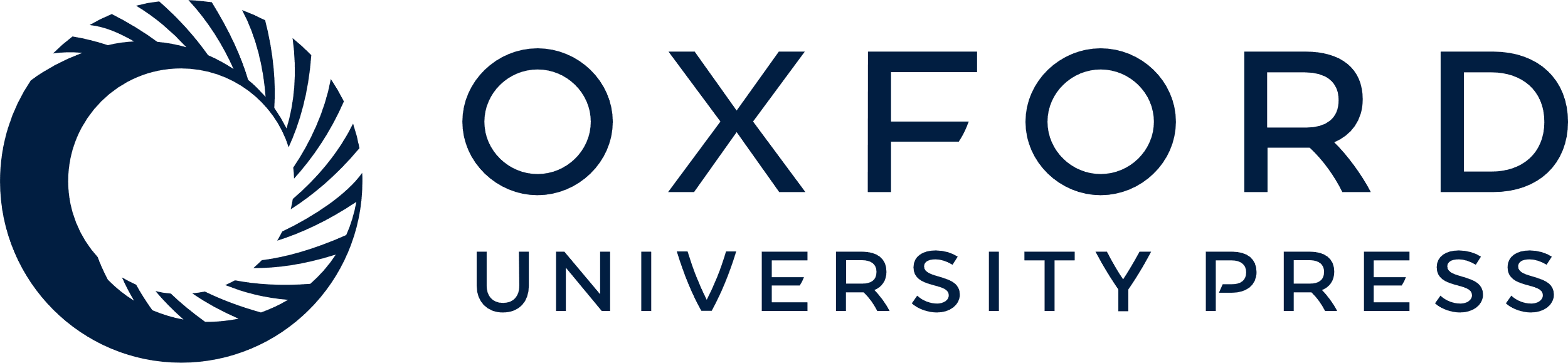 [Speaker Notes: Figure 1. Schematic view of the components of MonarchBase and their connections. The green arrows represent the clickable connections between the components. Thin arrows represent the major entrances of MonarchBase accepting users’ input to retrieve data: black arrows indicate the sequence inputs; blue arrows indicate ID inputs; red arrows indicate keyword inputs; and purple arrows indicate browsing menus.


Unless provided in the caption above, the following copyright applies to the content of this slide: © The Author(s) 2012. Published by Oxford University Press.This is an Open Access article distributed under the terms of the Creative Commons Attribution License (http://creativecommons.org/licenses/by-nc/3.0/), which permits non-commercial reuse, distribution, and reproduction in any medium, provided the original work is properly cited. For commercial re-use, please contact journals.permissions@oup.com.]